Geschichte in fünfDie Kronkolonie Hongkong1842 – 1997
Überblick
Die Beteiligten
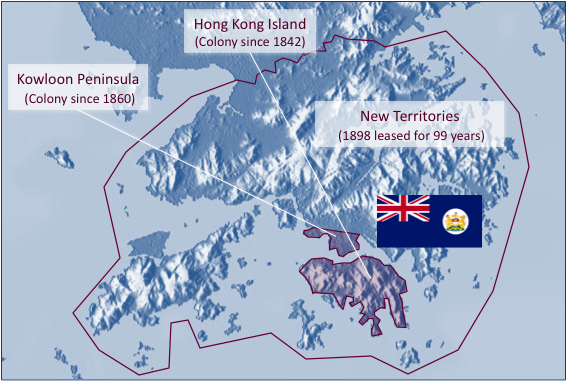 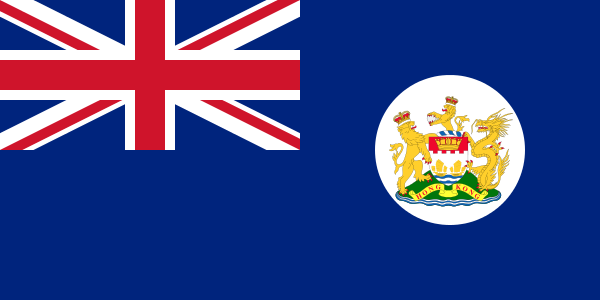 Kronkolonie Hongkong
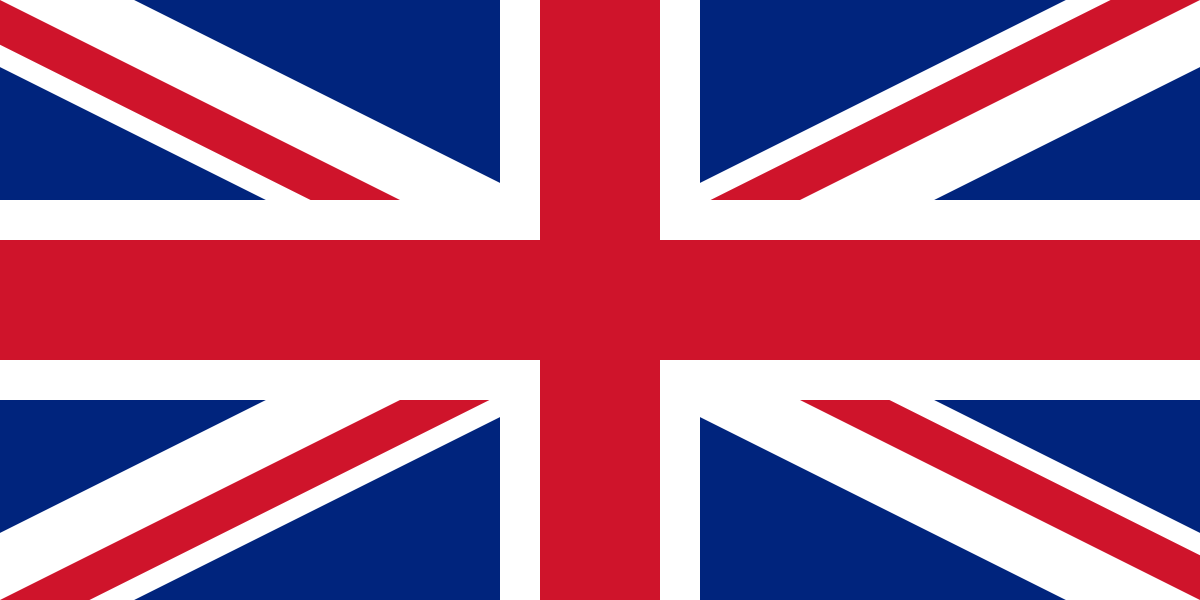 Vereinigtes Königreich
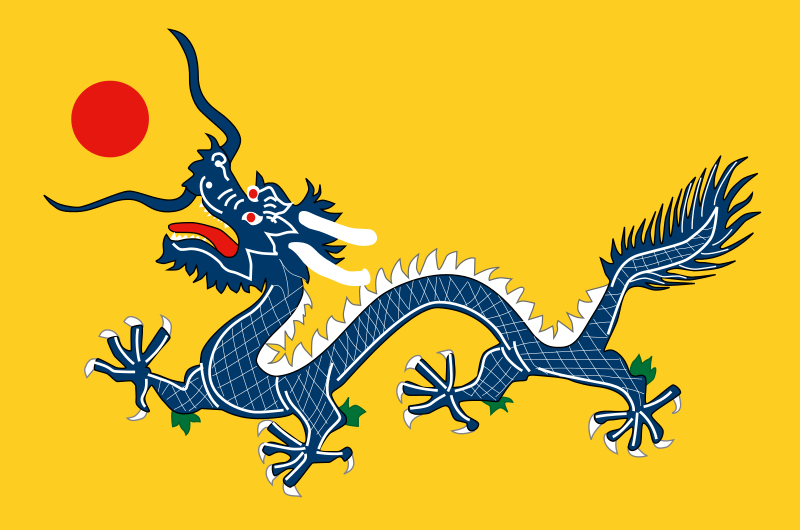 Kaiserreich China
Datum:
29. Aug. 1842 – 01. Juli 1997
Ort:
Hongkong
Beginn:
Hong Kong Island wird gemäß des Vertrages von Nanking britische Kolonie
Ende:
Großbritannien übergibt Hongkong an die Volksrepublik China
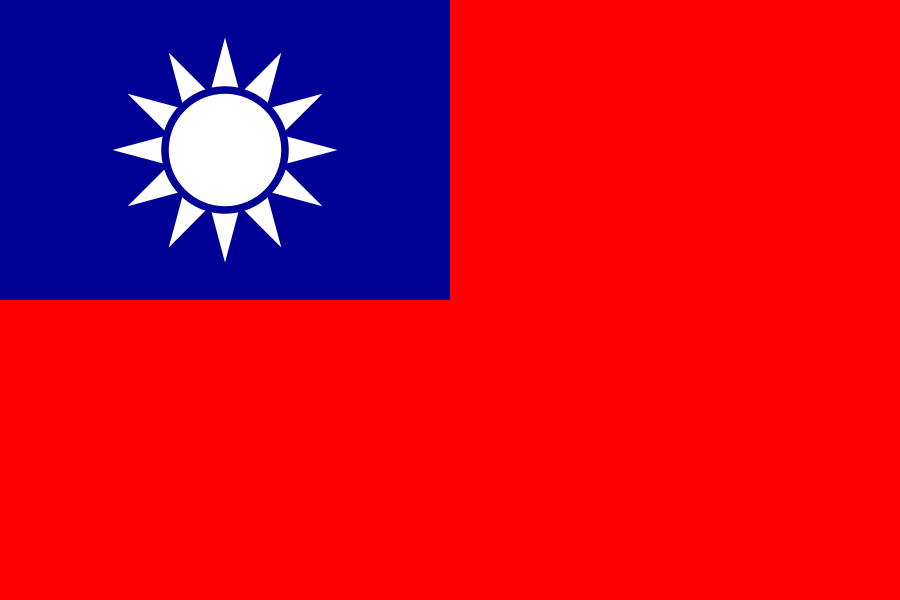 Republik China
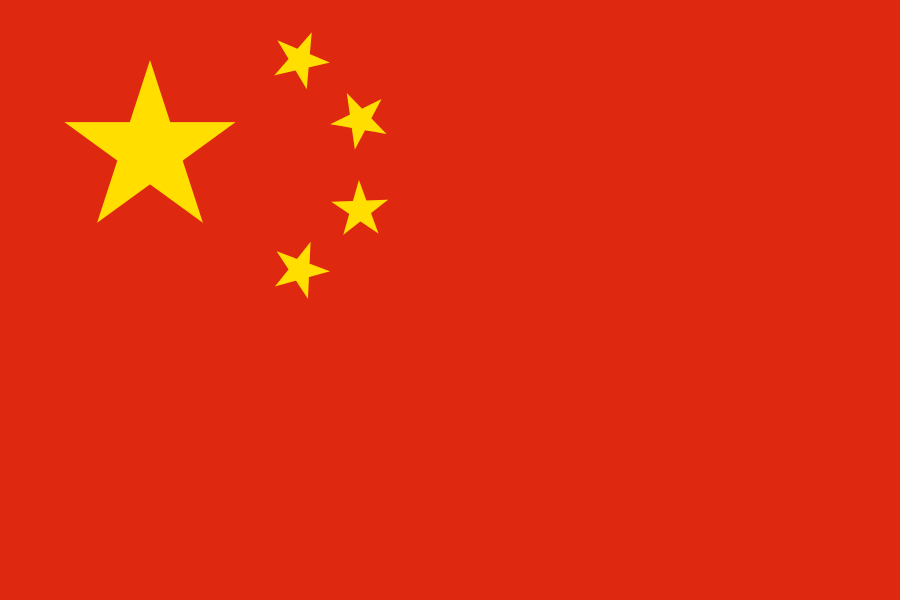 Volksrepublik China
2
1711: Ein ständiger britischer Handelsstützpunkt wird in Guangzhou (Kanton) etabliert
29. Aug. 1842: Im Vertrag von Nanking, der den Ersten Opiumkrieg beendet, tritt China Hong Kong Island an das Vereinigte Königreich ab
1842: Hongkong wird britische Kronkolonie
Bis zur Gründung der Kronkolonie Hongkong
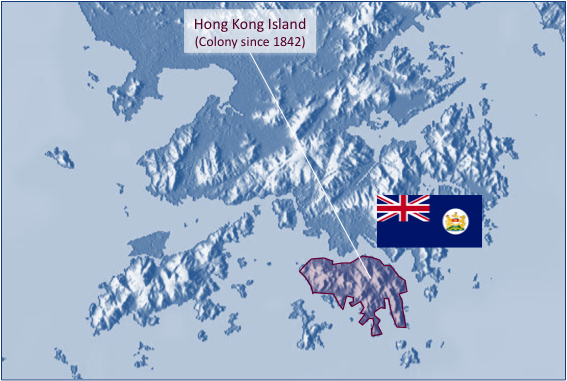 1635: Der englisch-chinesische Handel beginnt
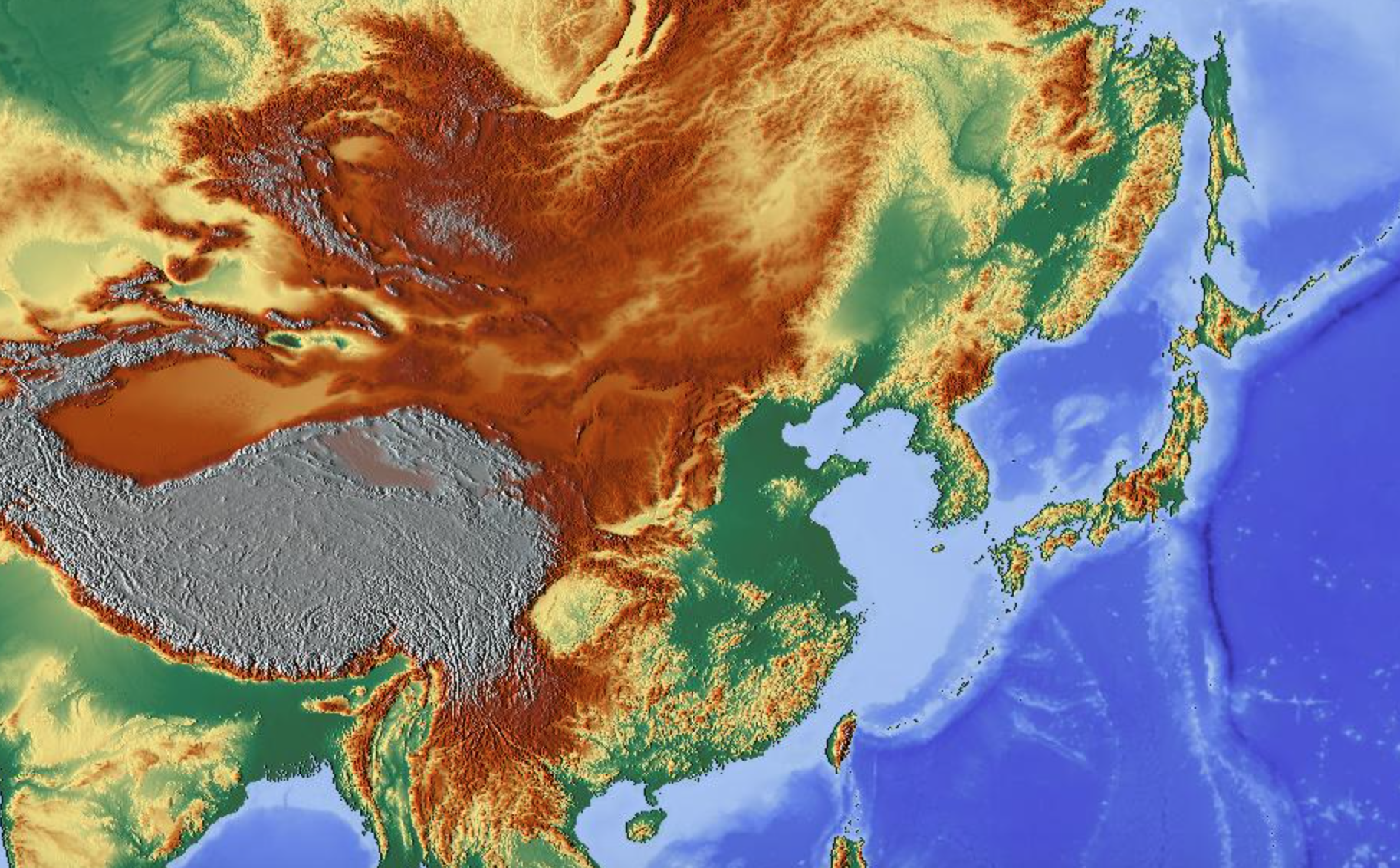 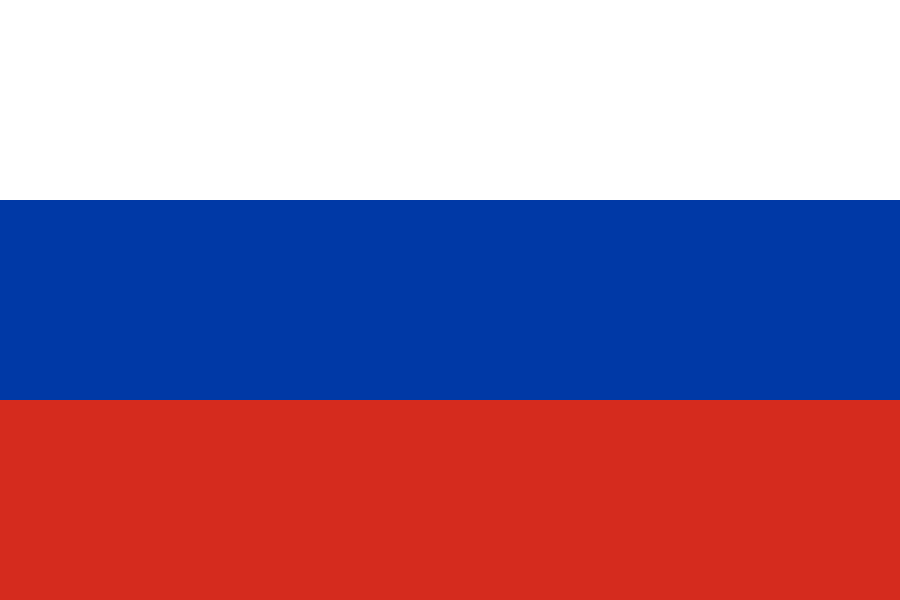 18. März 1839 – 29. Aug. 1842: Das Vereinigte Königreich besiegt China im Ersten Opiumkrieg & erzwingt die Öffnung Chinas für den Handel
Ab 1781: Die britische East India Company beginnt den Opiumhandel mit China
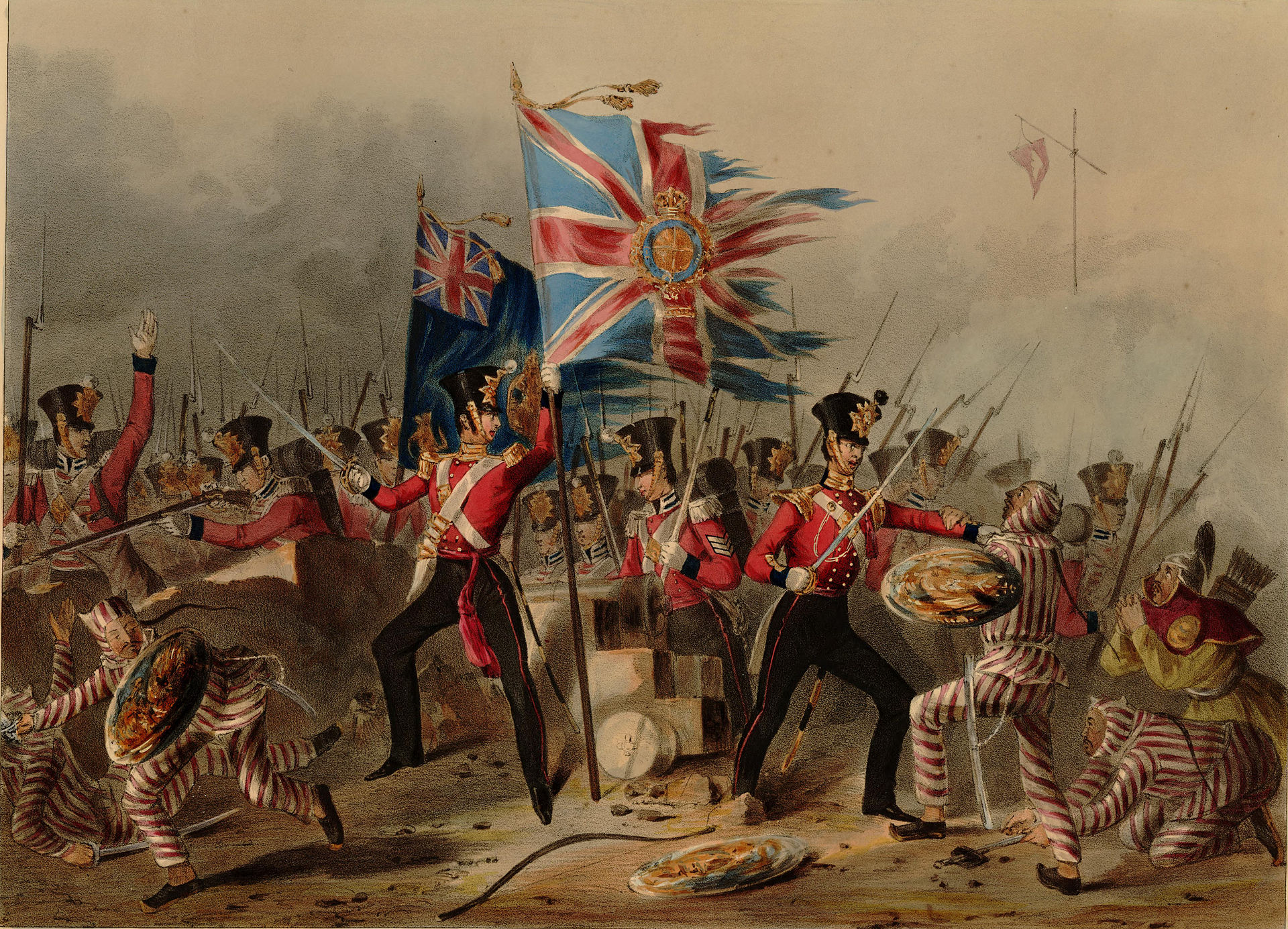 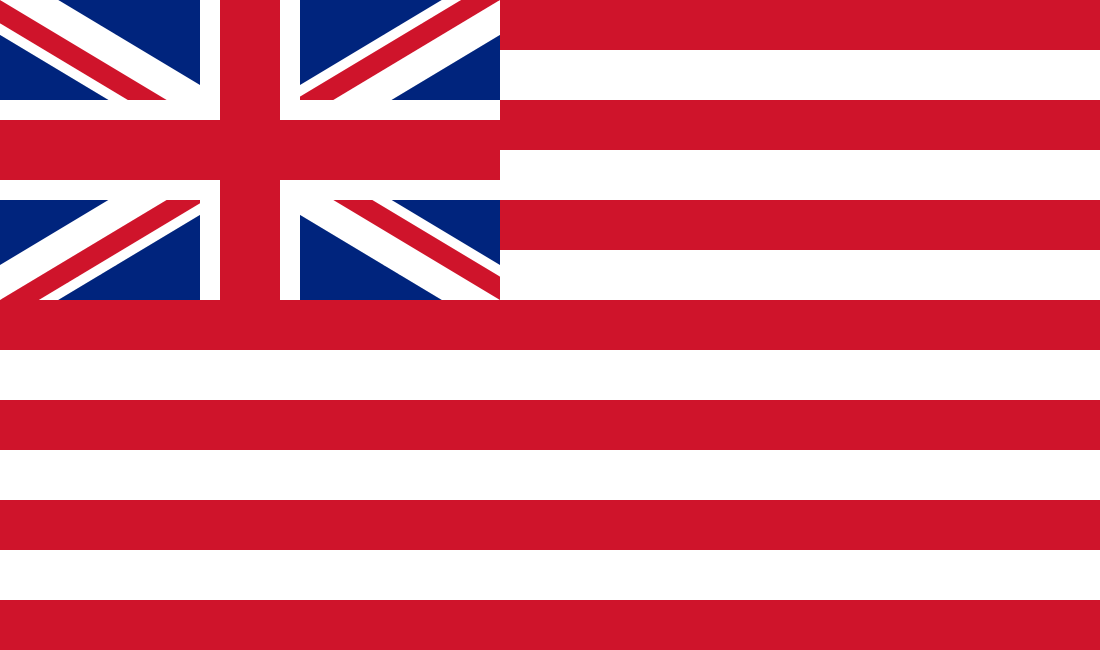 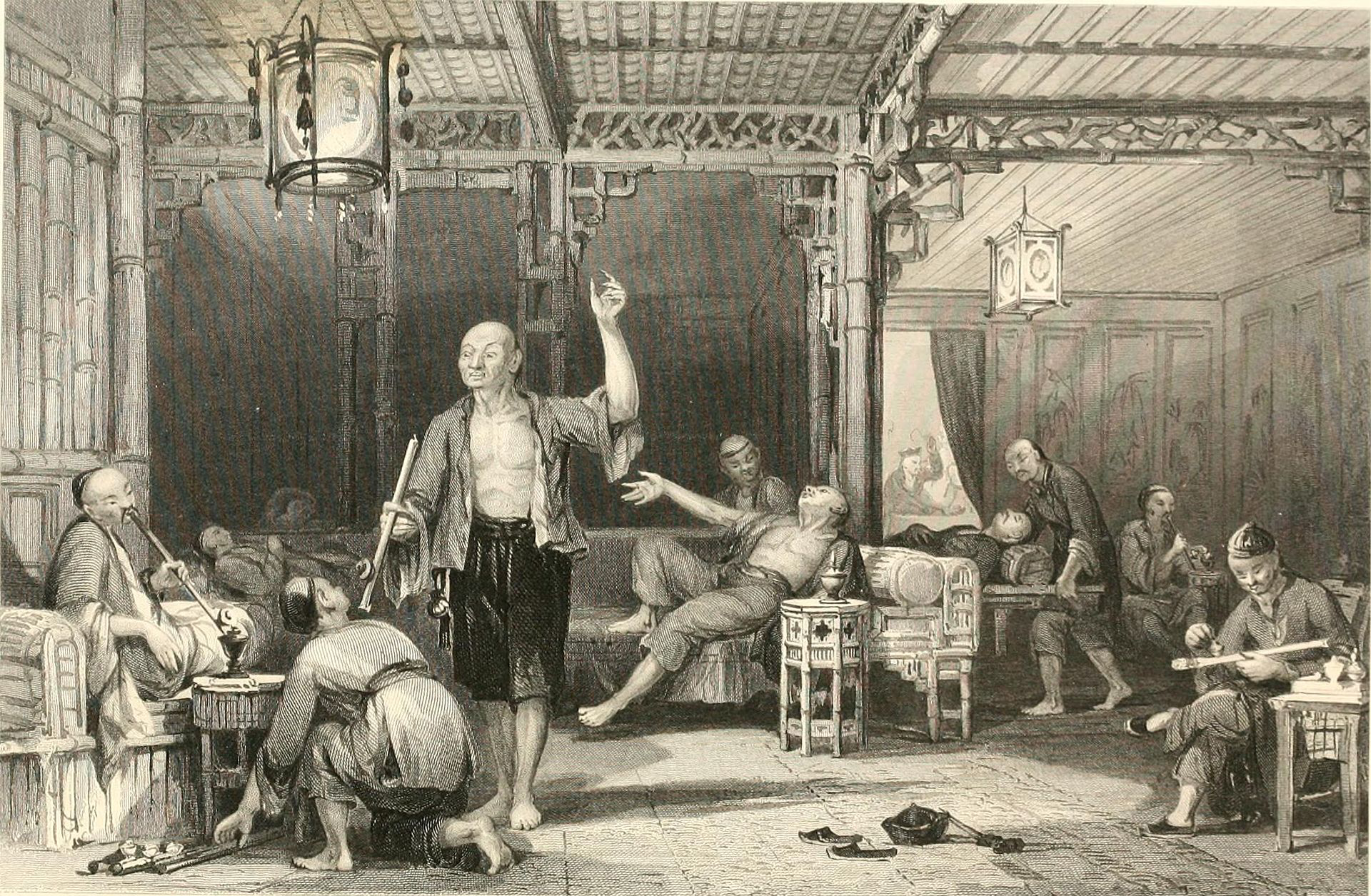 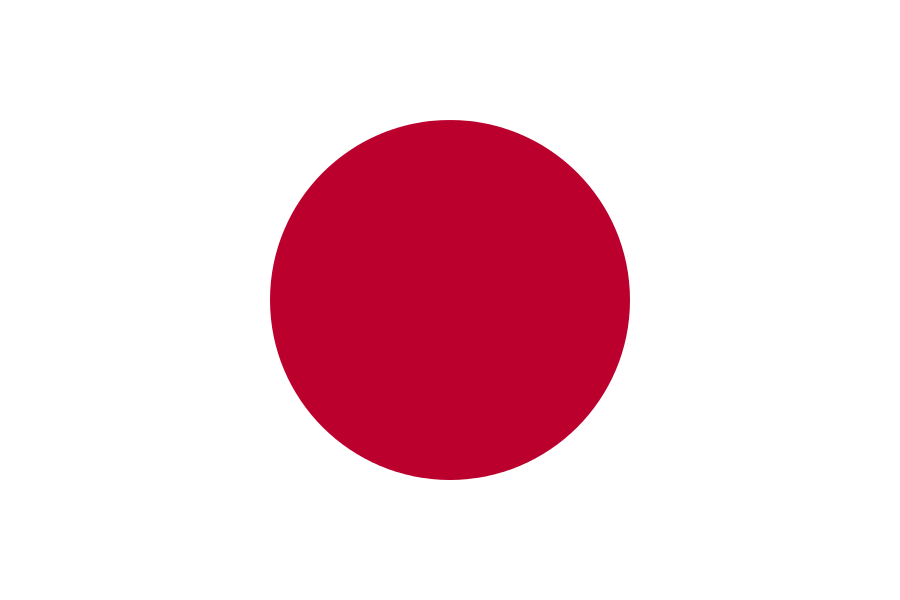 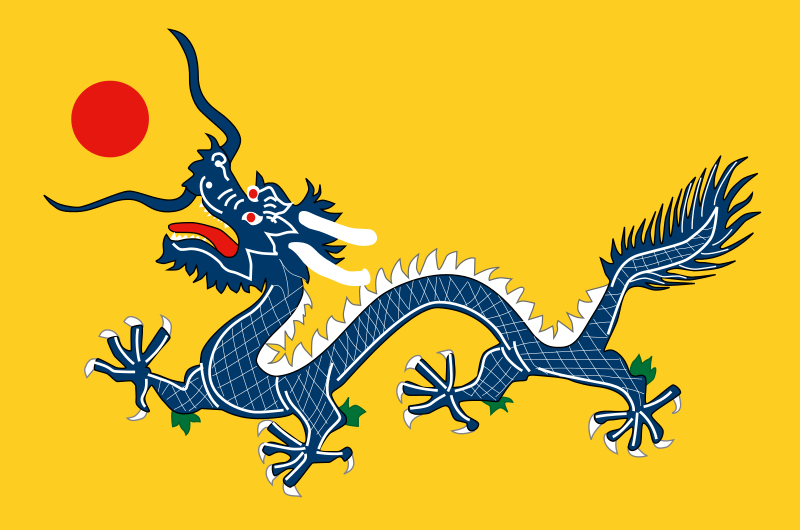 Taipeh
Nanjing
Wuhan
Ya‘an
Peking
Guangzhou
Tokyo
Shanghai
Seoul
Nanchang
Xi‘an
Chongqing
Hongkong
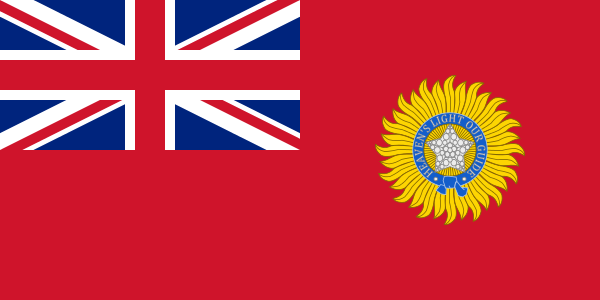 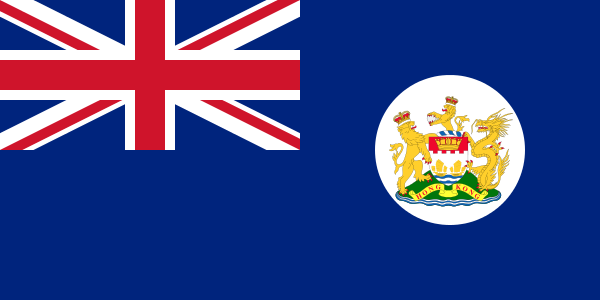 3
09. Juni 1898: In der Zweiten Konvention von Peking verpachten die Chinesen das Gebiet nördlich der Kowloon-Halbinsel & die darum liegenden Inseln für 99 Jahre an das Vereinigte Königreich
01. Juli 1898: Die Briten übernehmen die Kontrolle über die New Territories
1860: In der Konvention von Peking tritt China die Kowloon-Halbinsel an das Vereinigte Königreich ab
Erweiterung des Territoriums
1856 – 1860: Großbritannien & Frankreich besiegen China im Zweiten Opiumkrieg
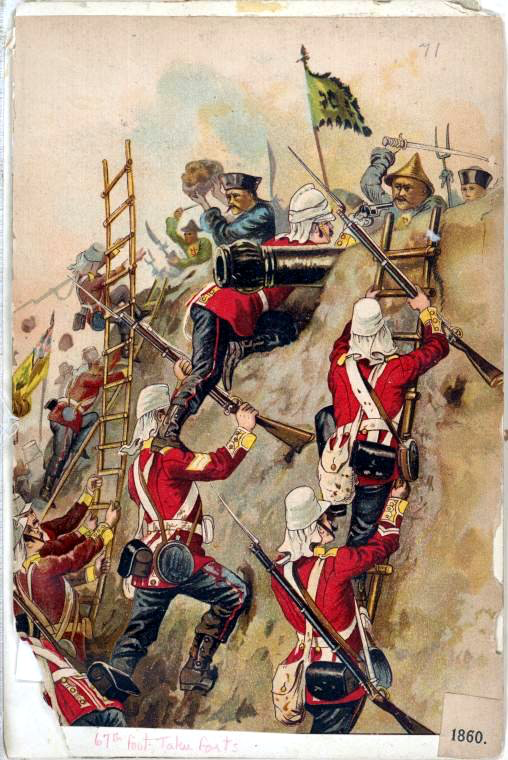 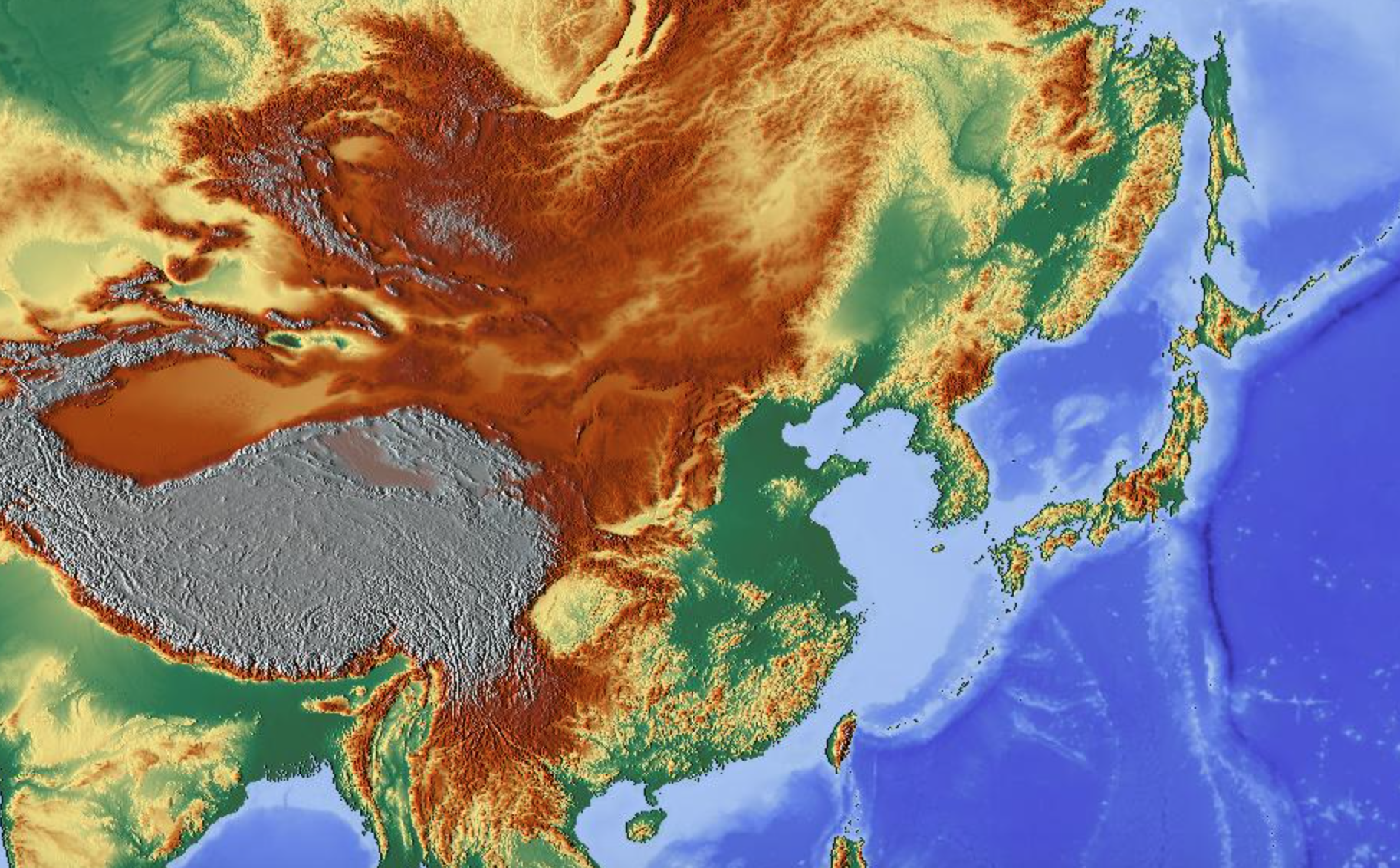 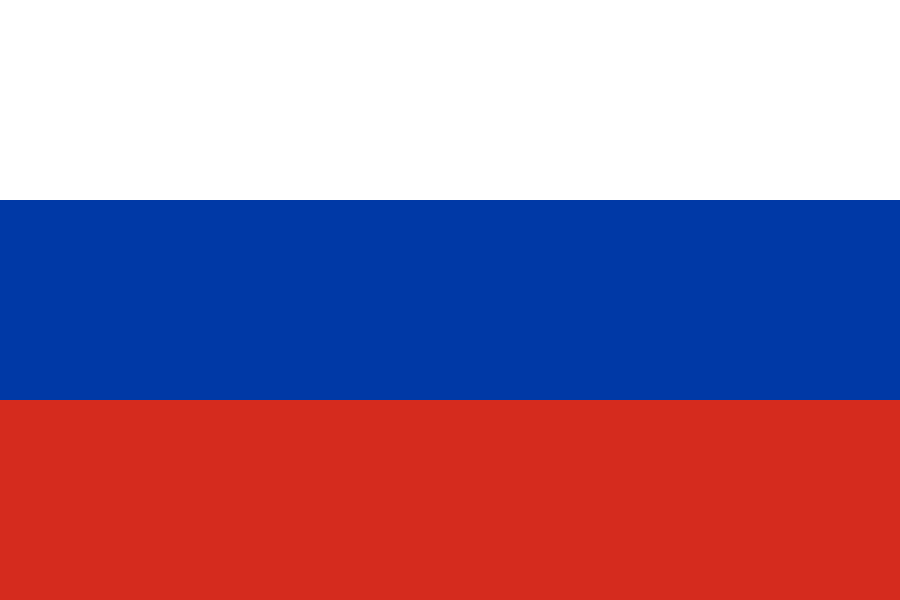 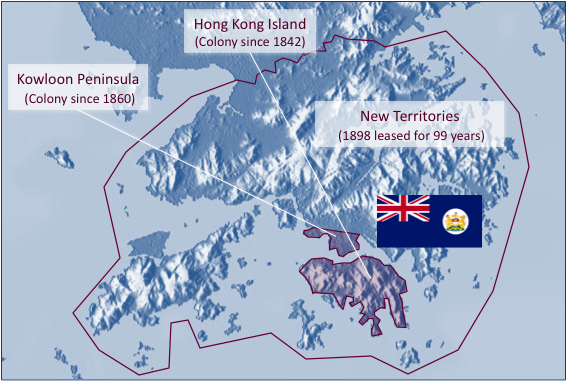 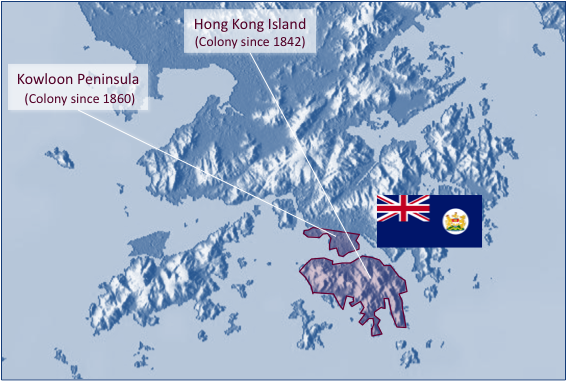 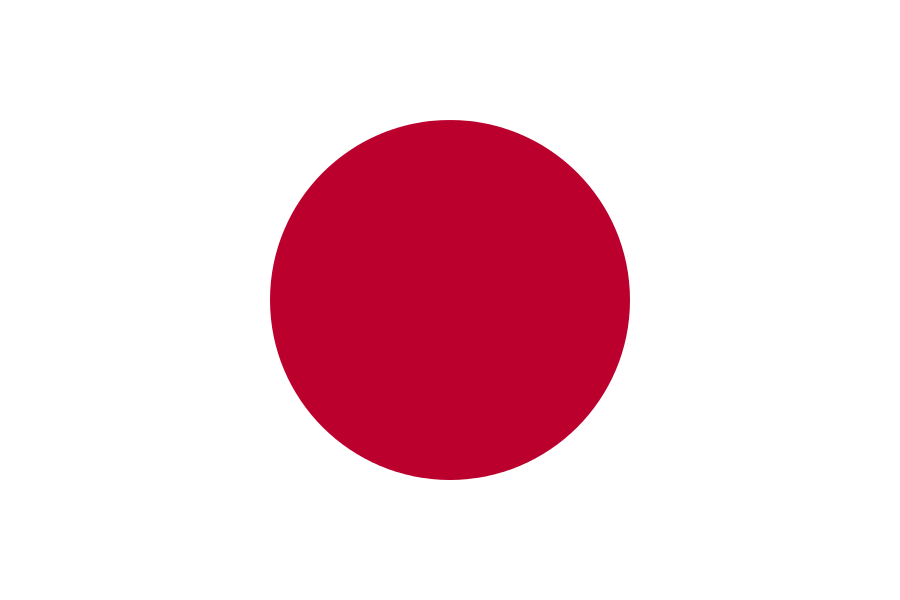 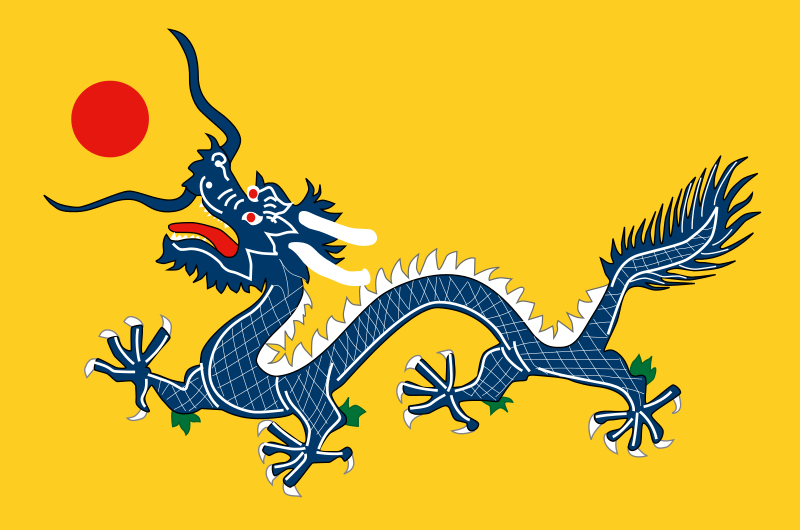 Taipeh
Nanjing
Wuhan
Ya‘an
Peking
Guangzhou
Tokyo
Shanghai
Seoul
Nanchang
Xi‘an
Chongqing
Hongkong
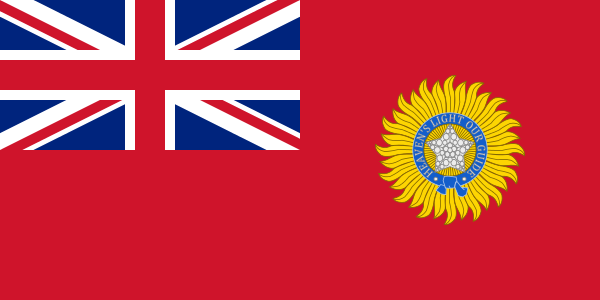 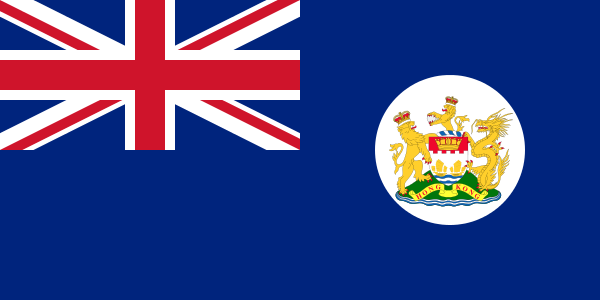 4
01. Okt. 1949: Nach dem Sieg der Kommunisten im Chinesischen Bürgerkrieg ruft Mao Zedong die Volksrepublik China aus
Ab 1949: Eine Vielzahl von Unternehmen siedelt in Folge der kommunistischen Machtübernahme in China von Shanghai nach Hongkong über
25. Dez. 1941: Nach der Schlacht von Hongkong kapitulieren die Briten & übergeben die Kolonie den Japanern
30. Aug. 1945: Nach der japanischen Niederlage im Zweiten Weltkrieg wird Hongkong wieder an die Royal Navy übergeben
Hongkong im Zweiten Weltkrieg & danach
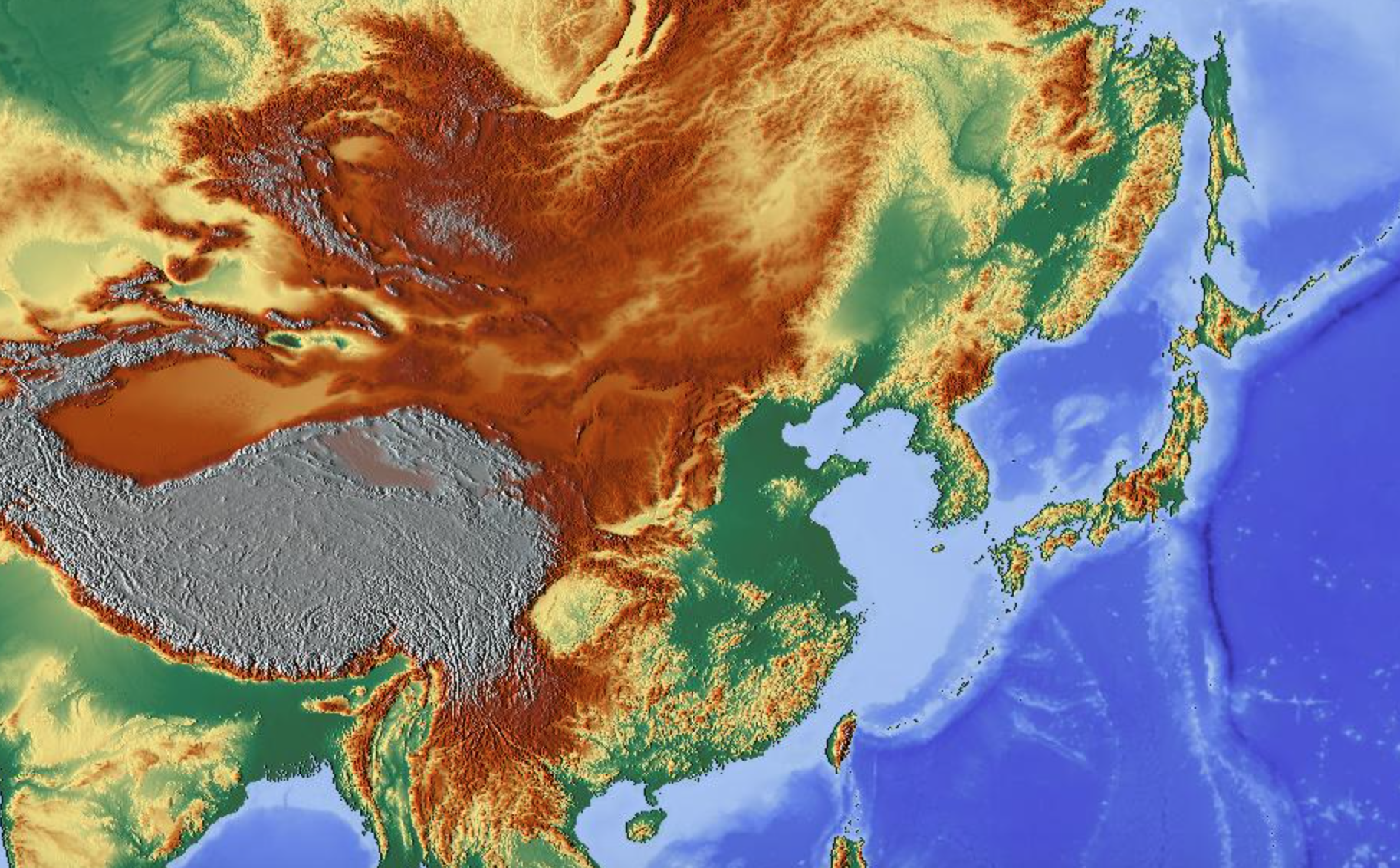 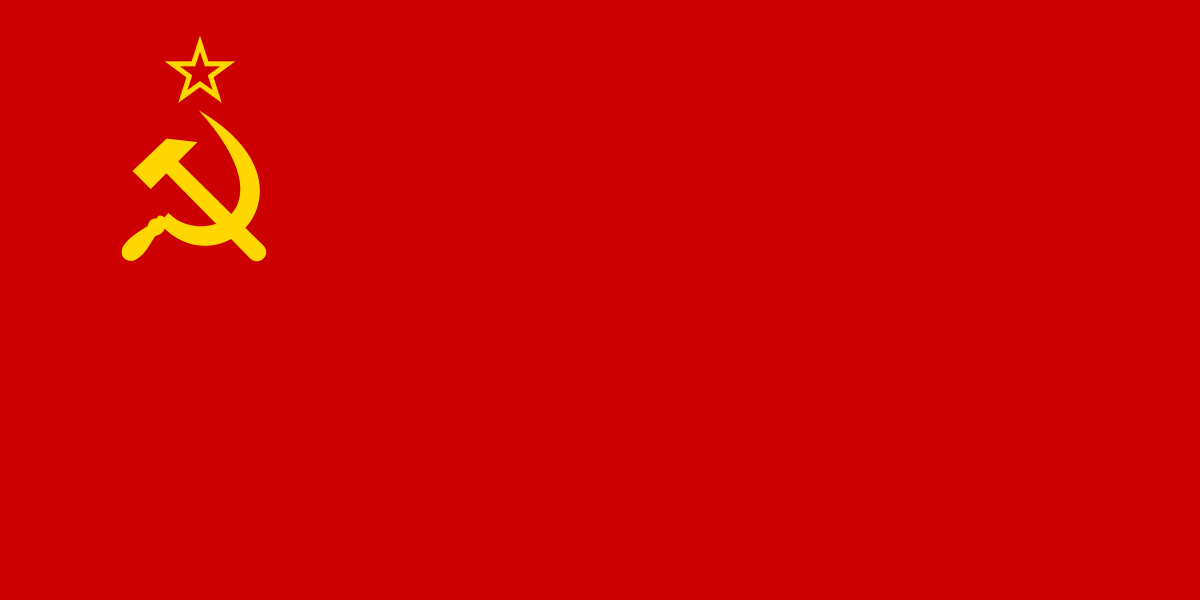 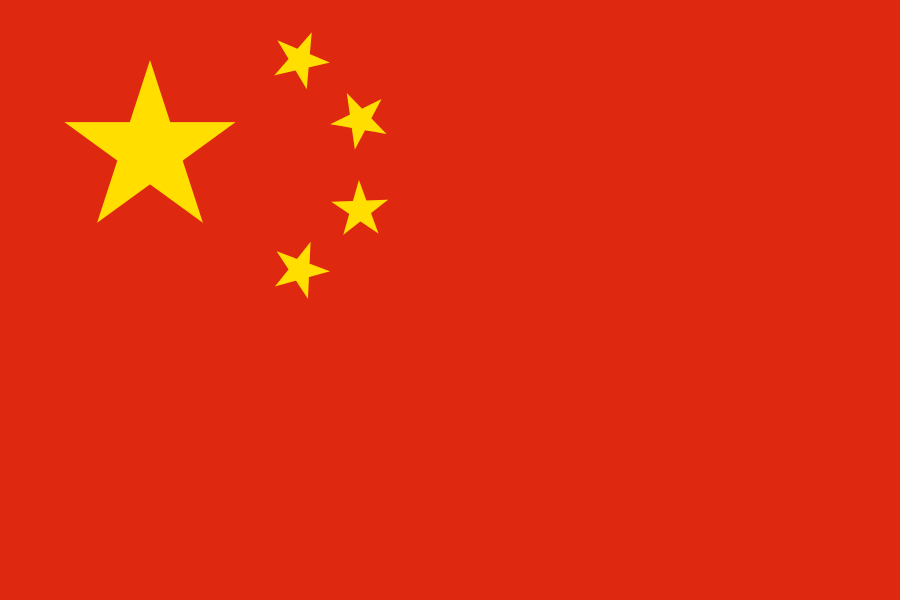 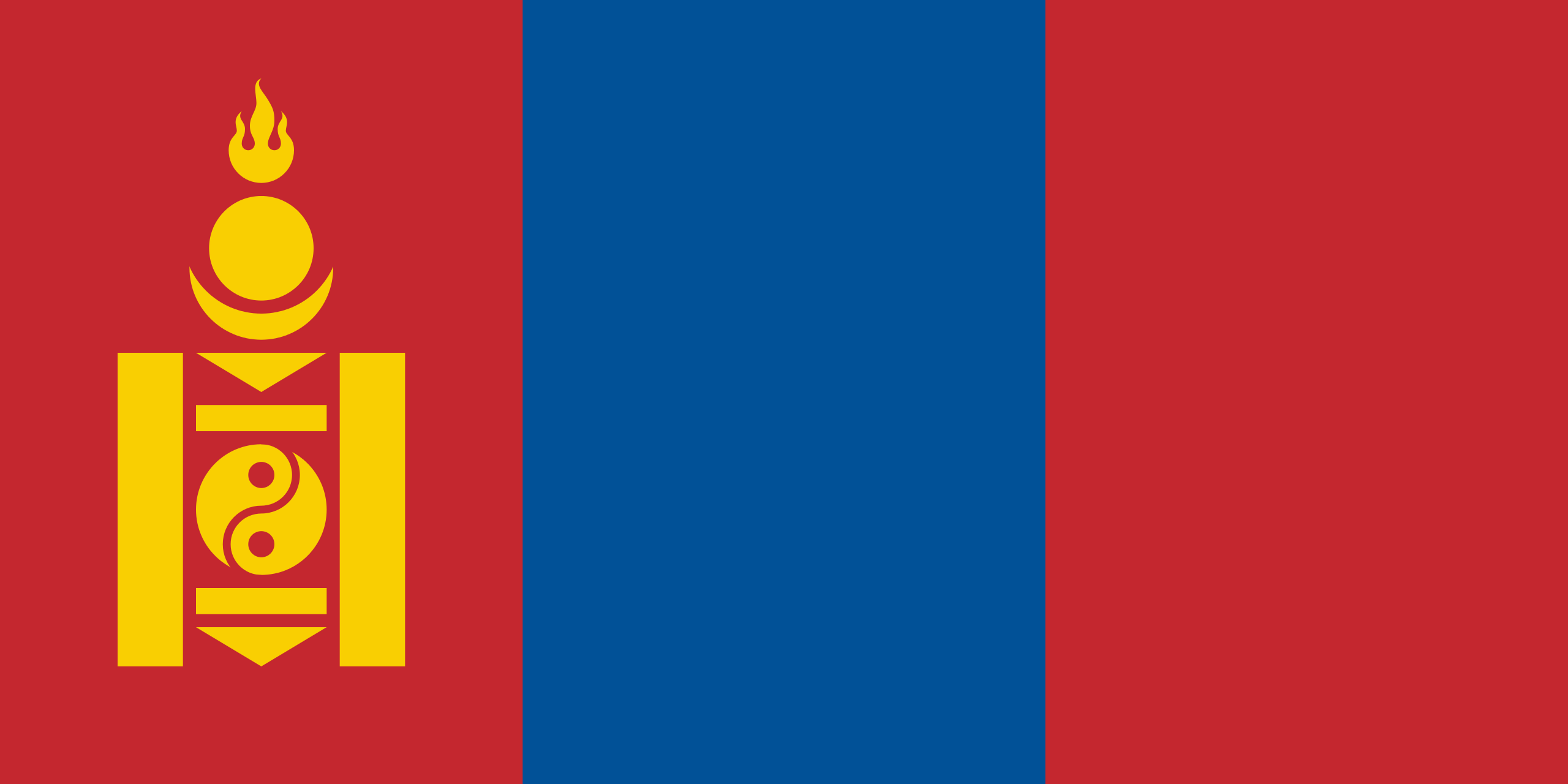 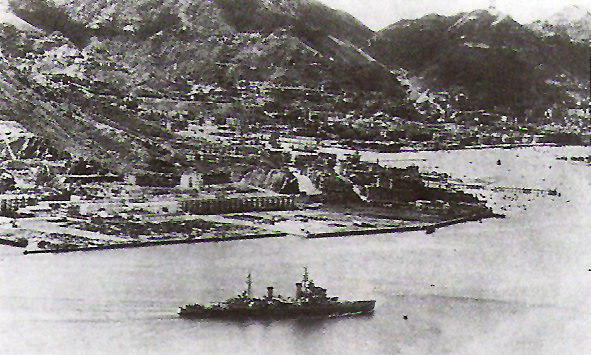 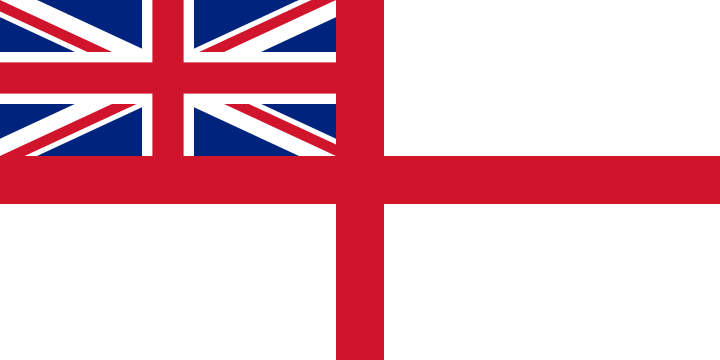 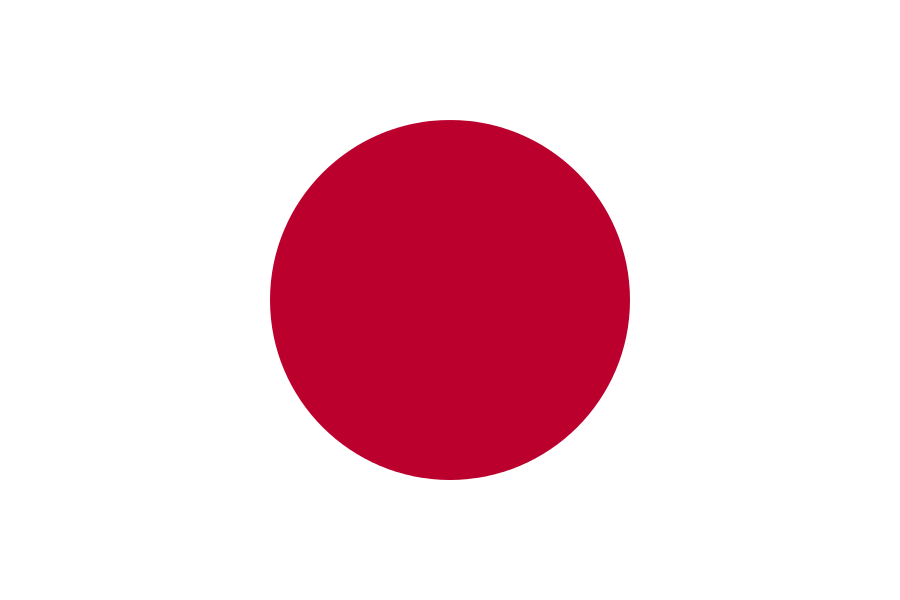 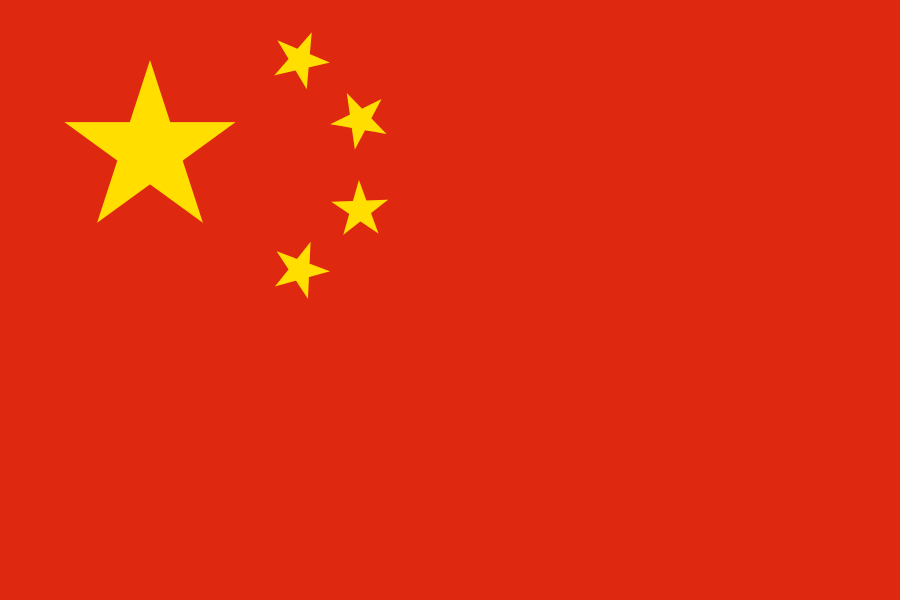 Hongkong 1986
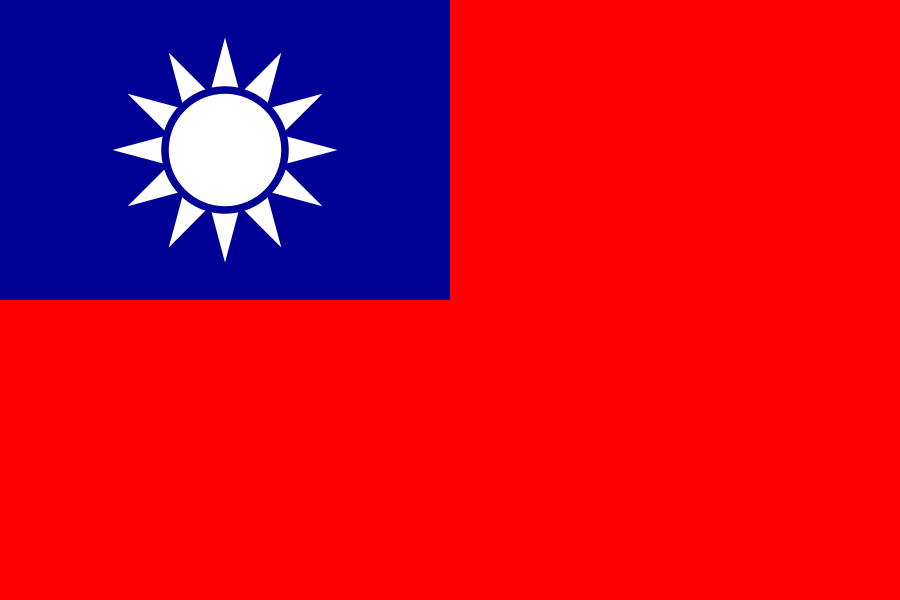 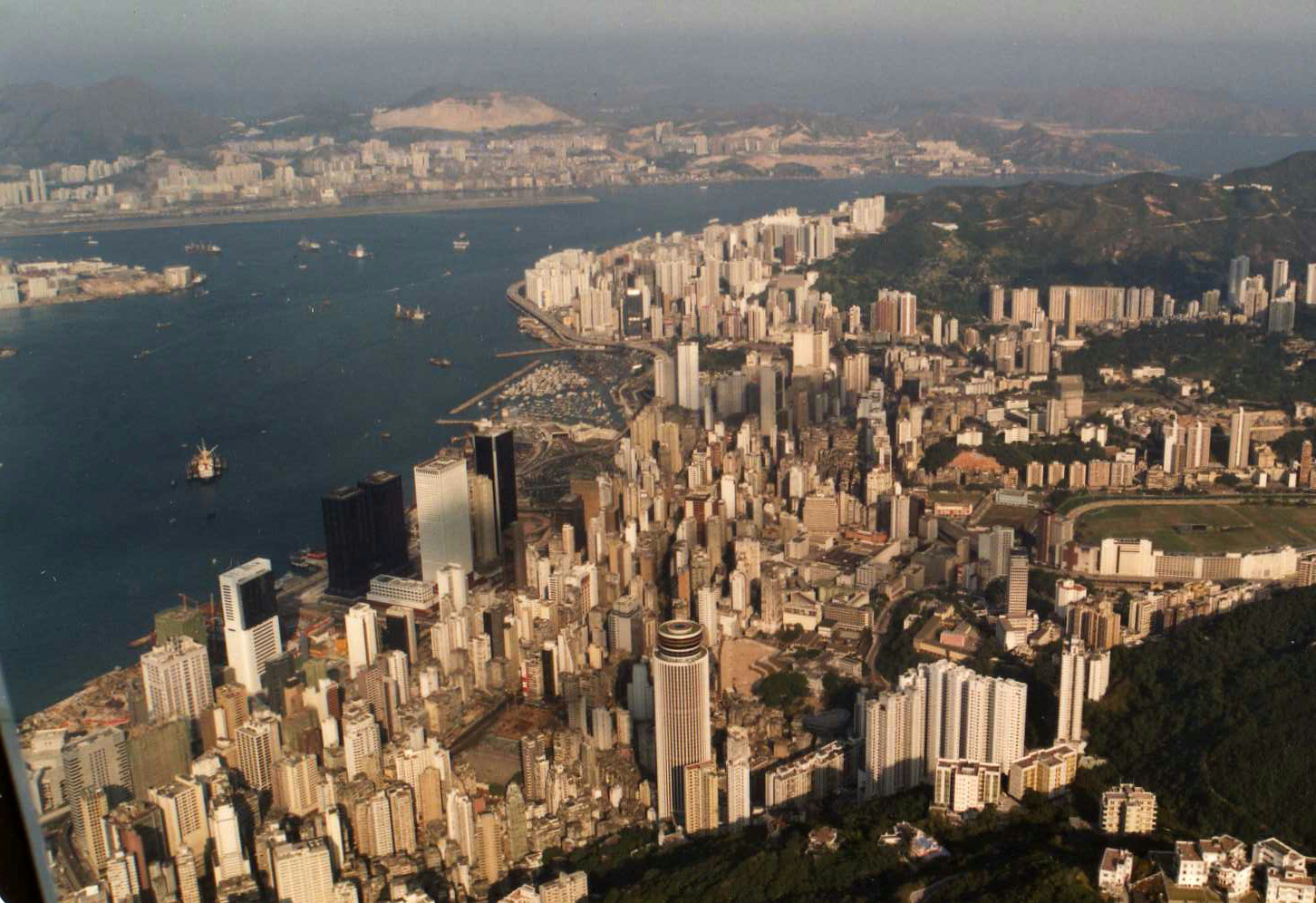 Taipeh
Nanjing
Wuhan
Ya‘an
Peking
Guangzhou
Tokyo
Shanghai
Seoul
Nanchang
Xi‘an
Chongqing
Hongkong
Ab 1950er: Hongkong erlebt als Tigerstaat ein rasantes Wirtschaftswachstum & entwickelt sich zu einem führenden Finanz- & Dienstleistungszentrum
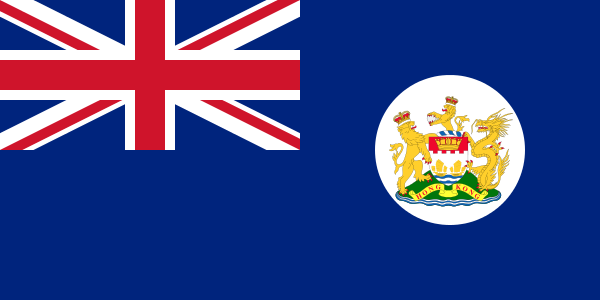 5
19. Dez. 1984: Die Premierminister beider Länder unterzeichnen die Sino-British Joint Declaration
01. Juli 1997: Hongkong wird an China übergeben & wird eine Sonderverwaltungszone der Volksrepublik
Sep. 1982: Mit dem Staatsbesuch von Premierministerin Margaret Thatcher bei Chinas Führer Deng Xiaoping beginnen die britisch-chinesischen Verhandlungen
März 1979: Im Hinblick auf den 1997 auslaufenden Pachtvertrag für die New Territories wirft der Gouverneur von Hongkong Murray MacLehose diese Frage bei einem offiziellen Besuch in China auf
Übergabe Hongkongs an die Volksrepublik China
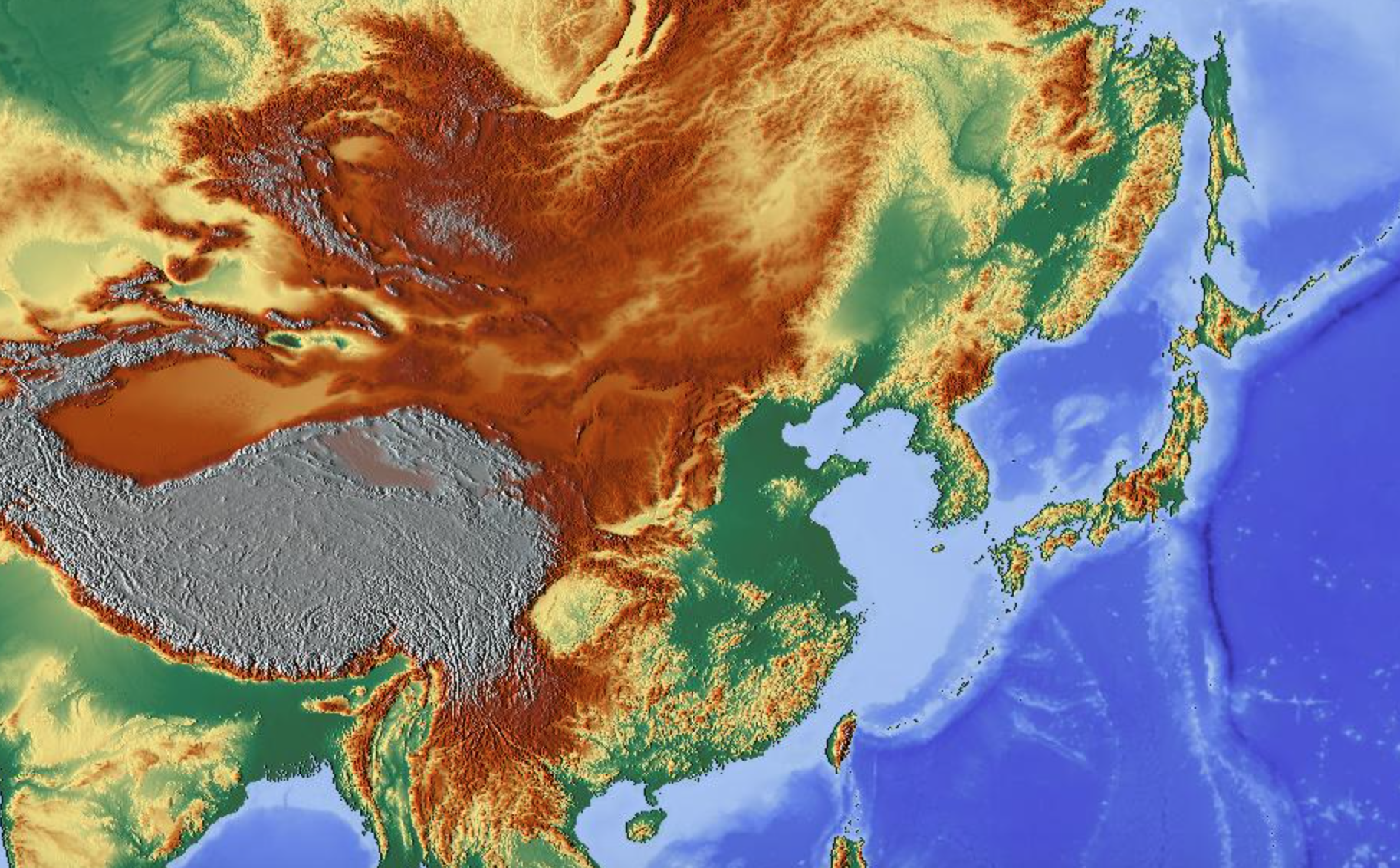 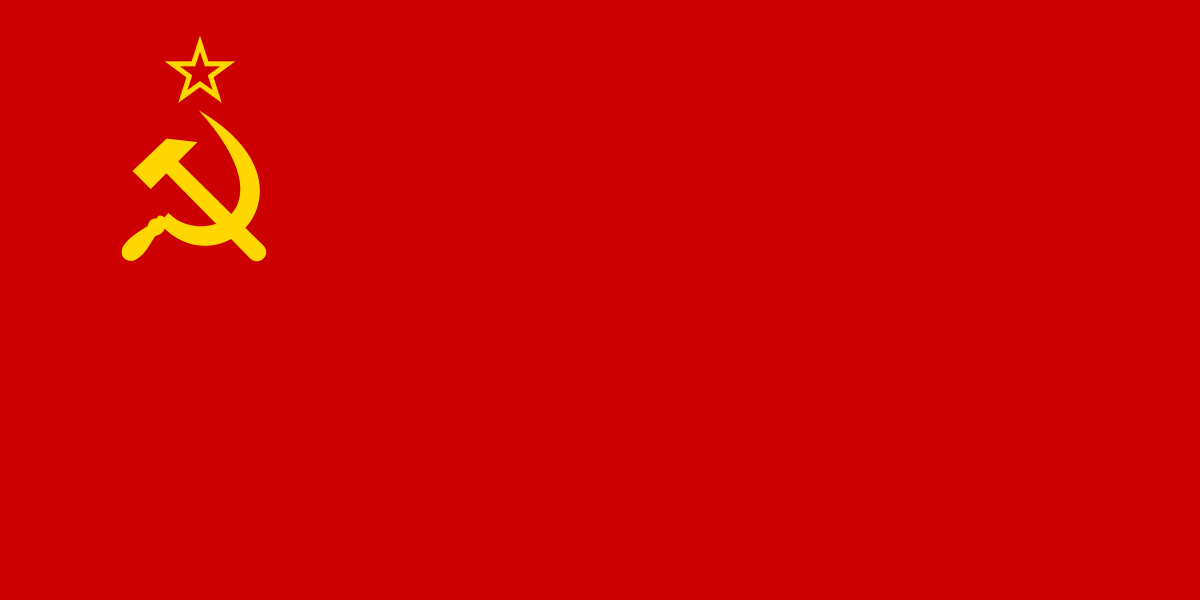 1982 - 1984: Die britisch-chinesischen Verhandlungen gestalten sich auf Grund der gegensätzlichen Positionen zu Beginn schwierig; beide Seiten nähern sich an, als Großbritannien seinen Anspruch auf Präsenz in Hongkong aufgibt & China die Option „Ein Land zwei Systeme“ aufwirft
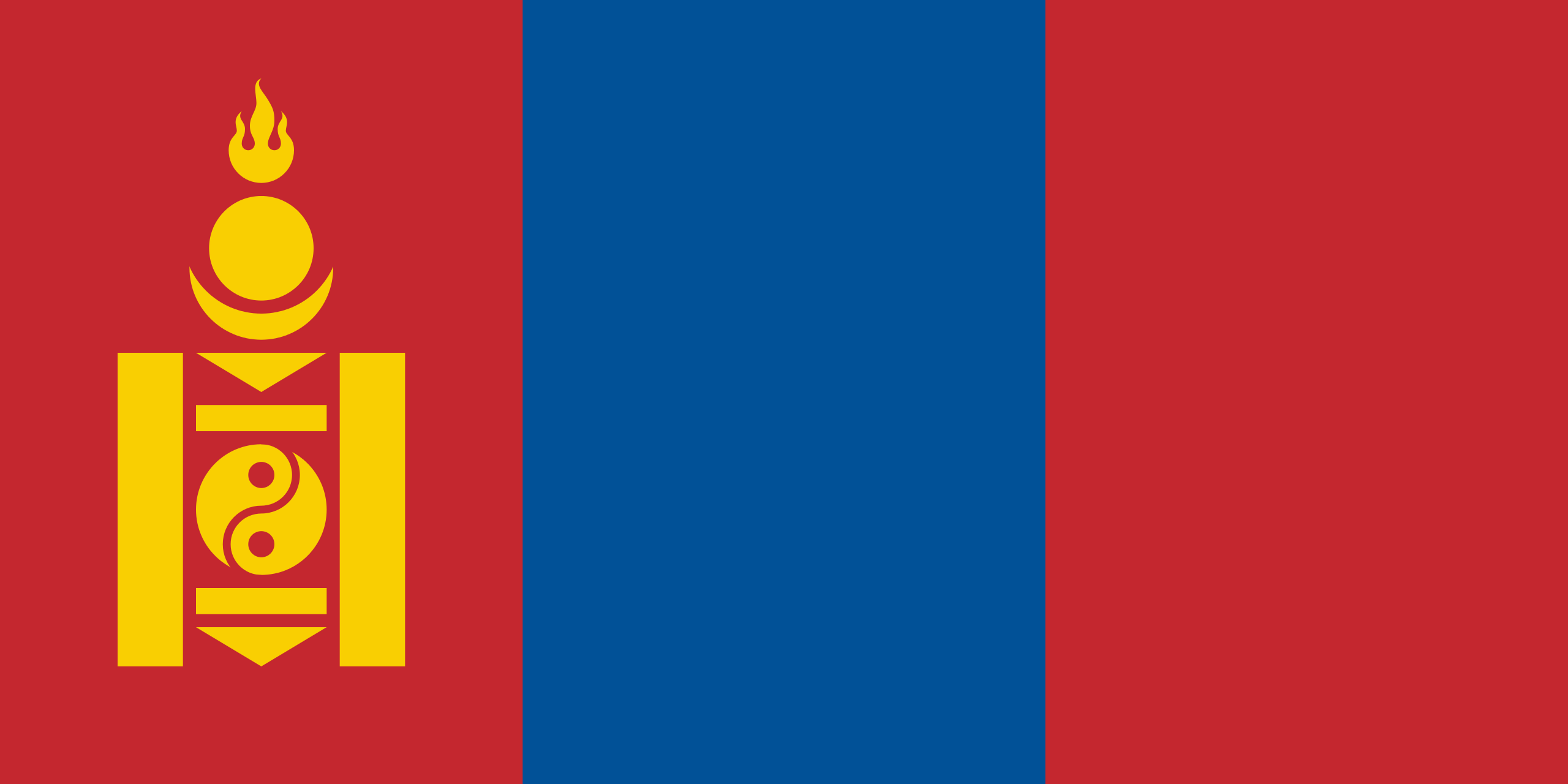 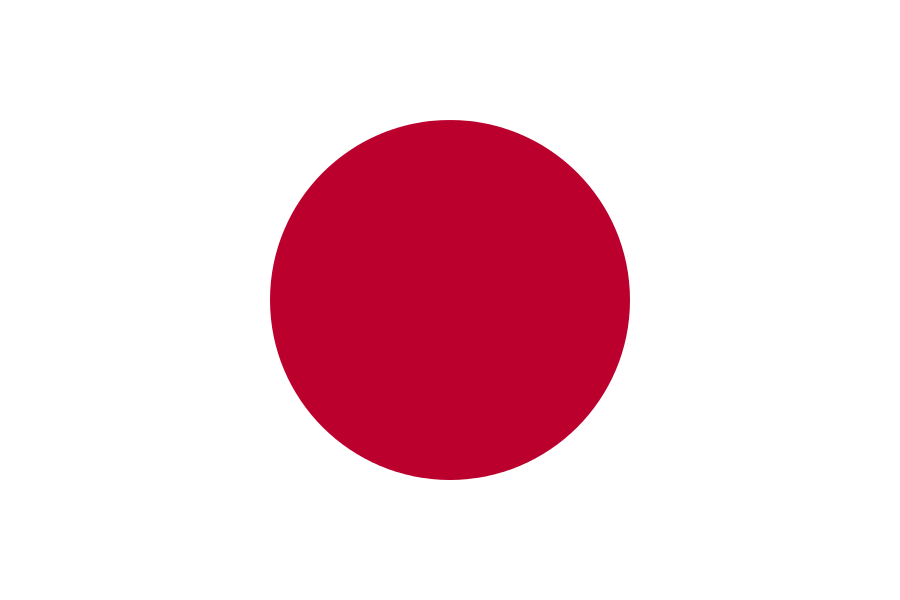 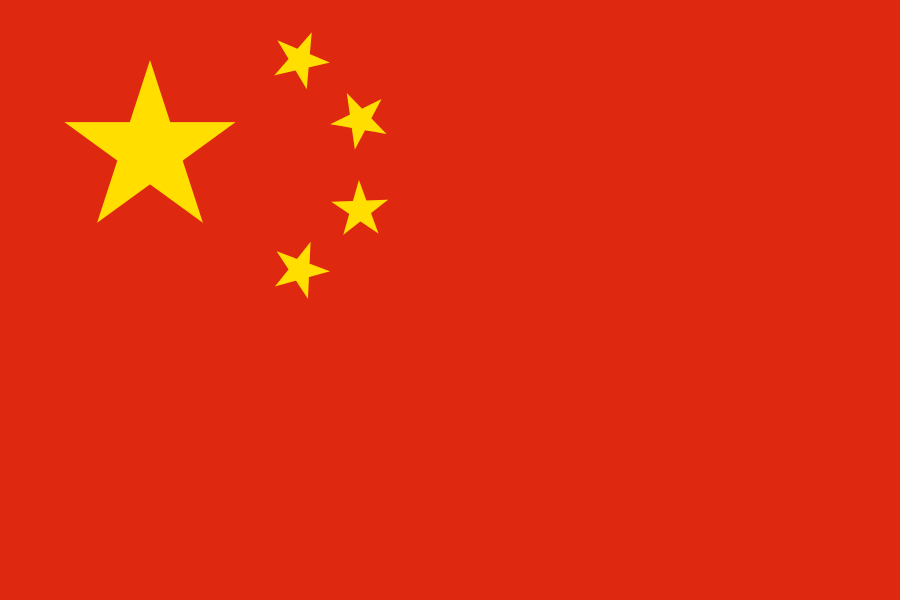 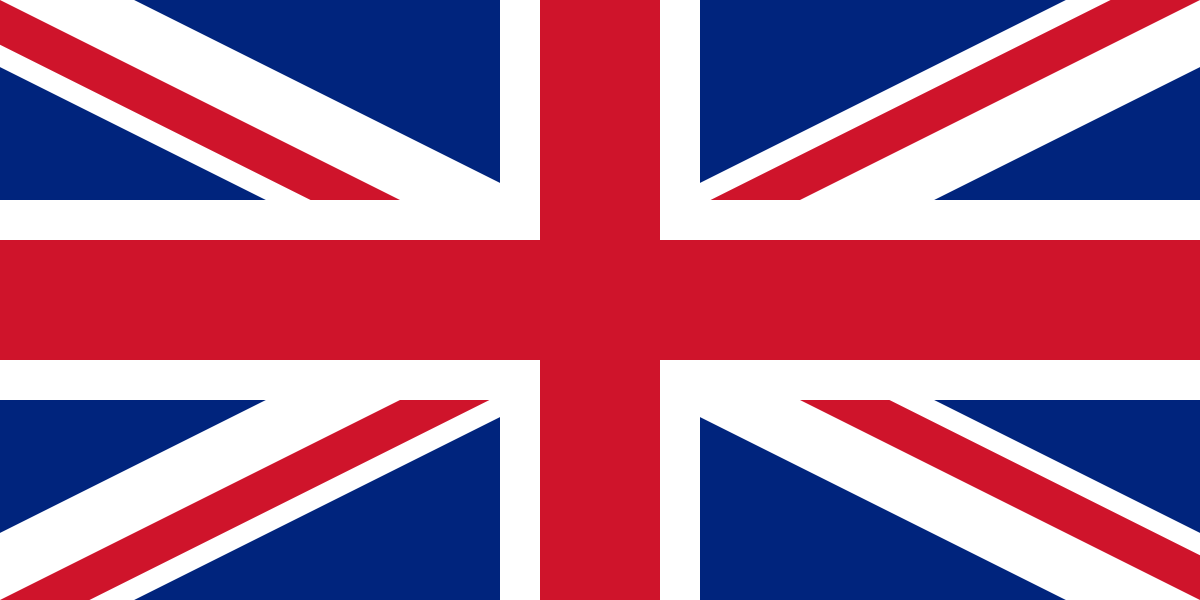 Taipeh
Nanjing
Wuhan
Ya‘an
Peking
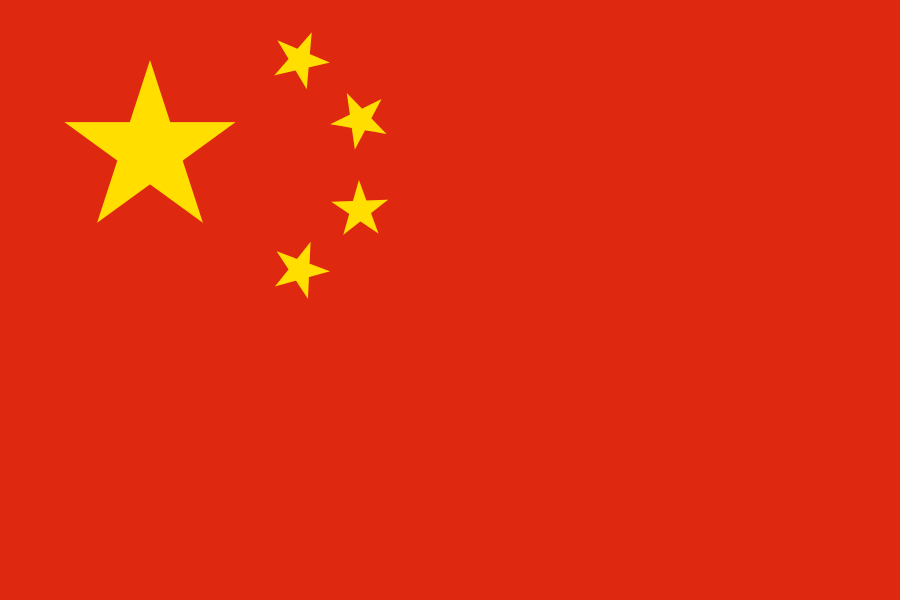 Guangzhou
Tokyo
Shanghai
Seoul
Nanchang
Xi‘an
Chongqing
Hongkong
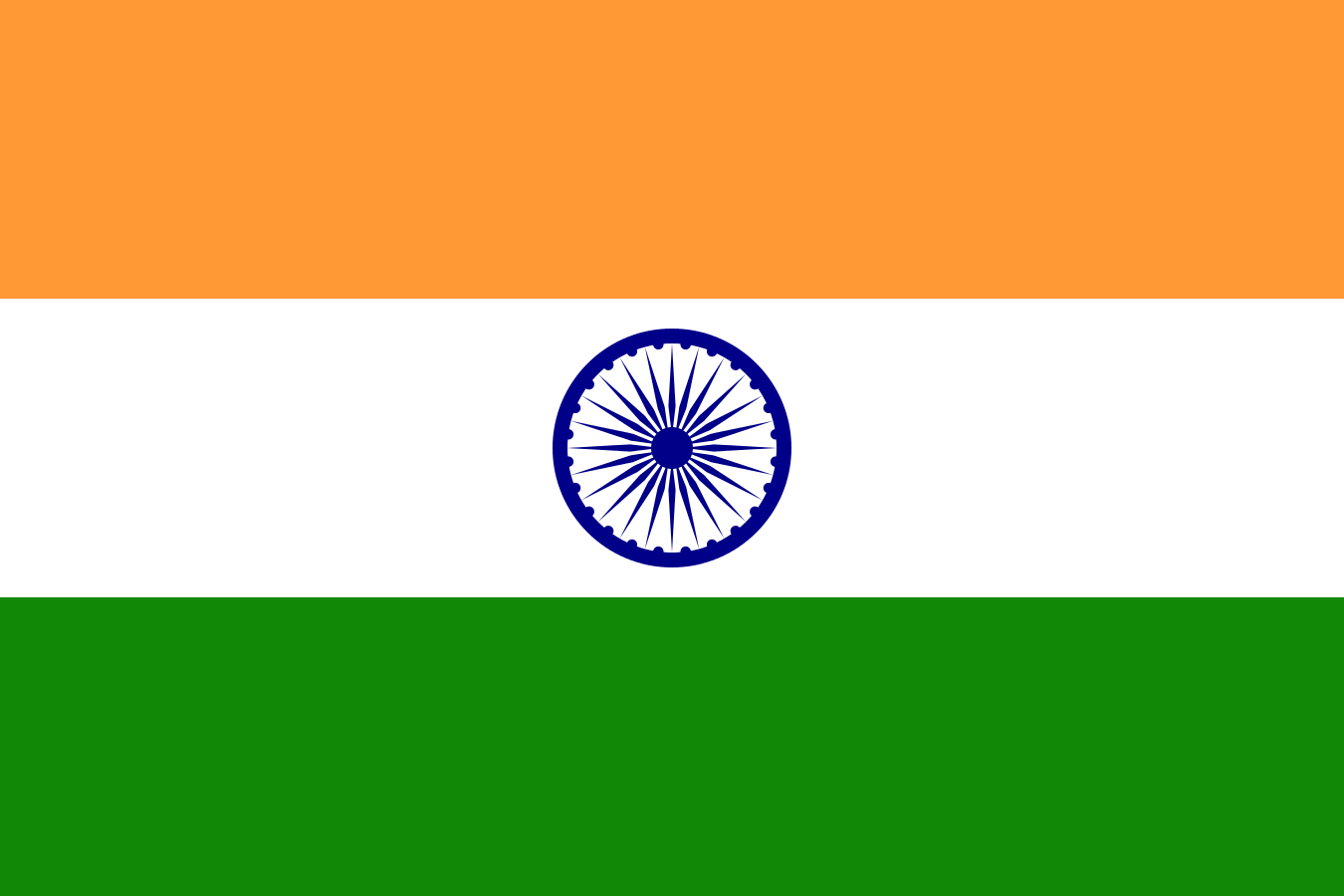 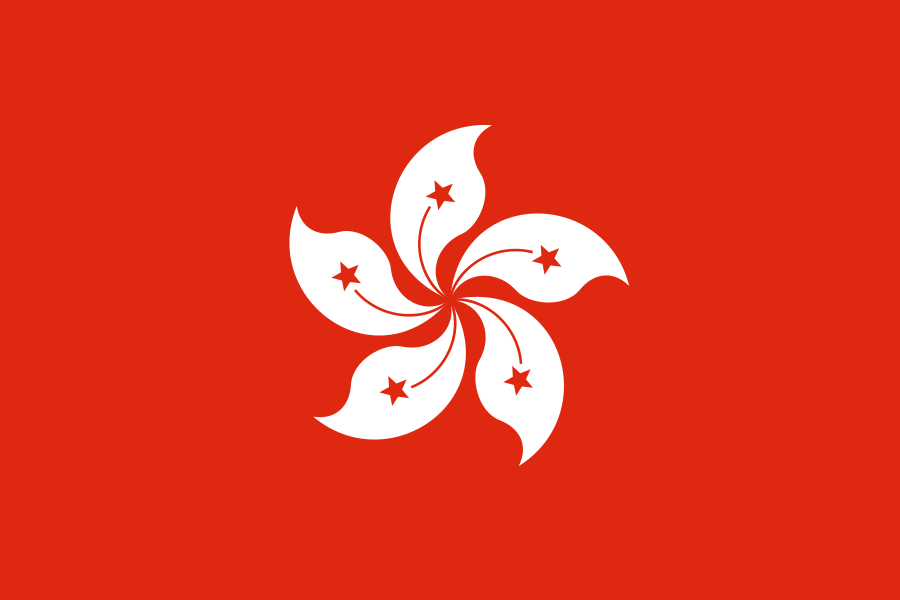 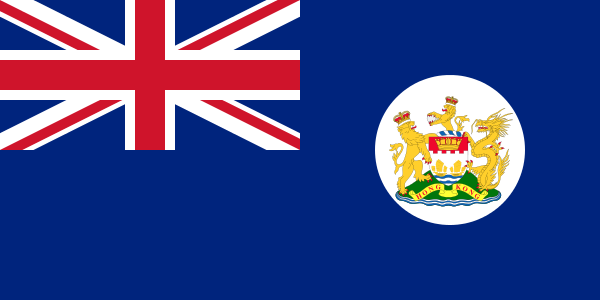 6
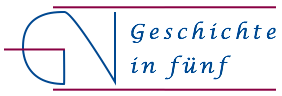 www.geschichte-in-5.de